Őskor
Könnyű kvíz
Melyik a kakukktojás? Miért?
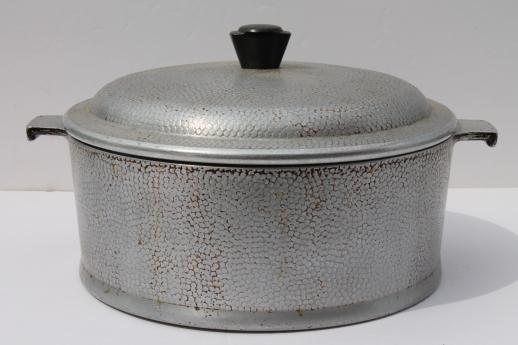 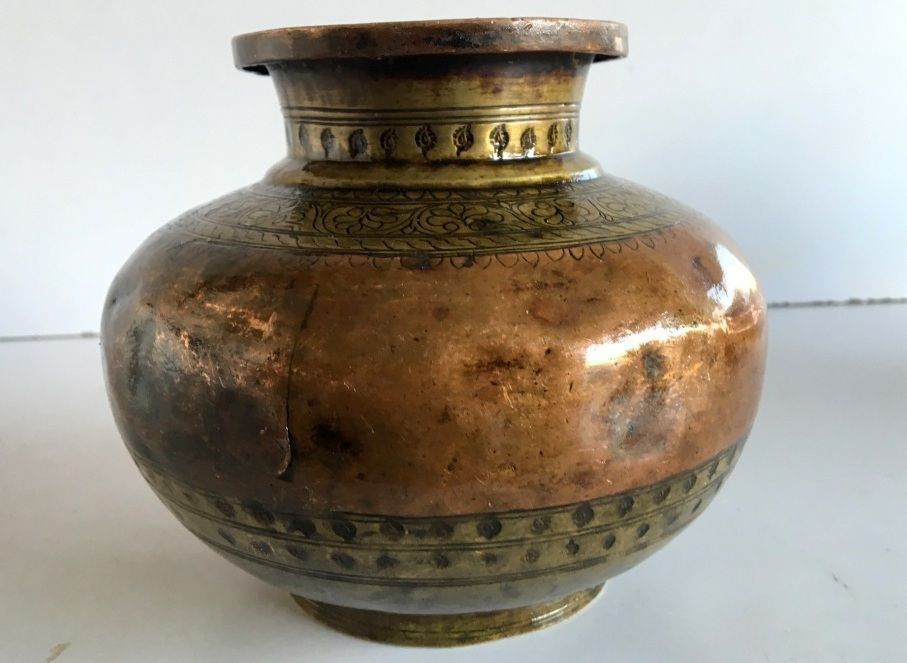 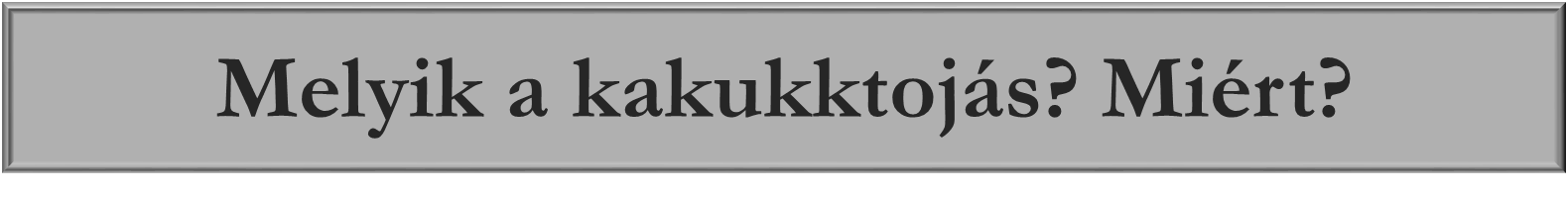 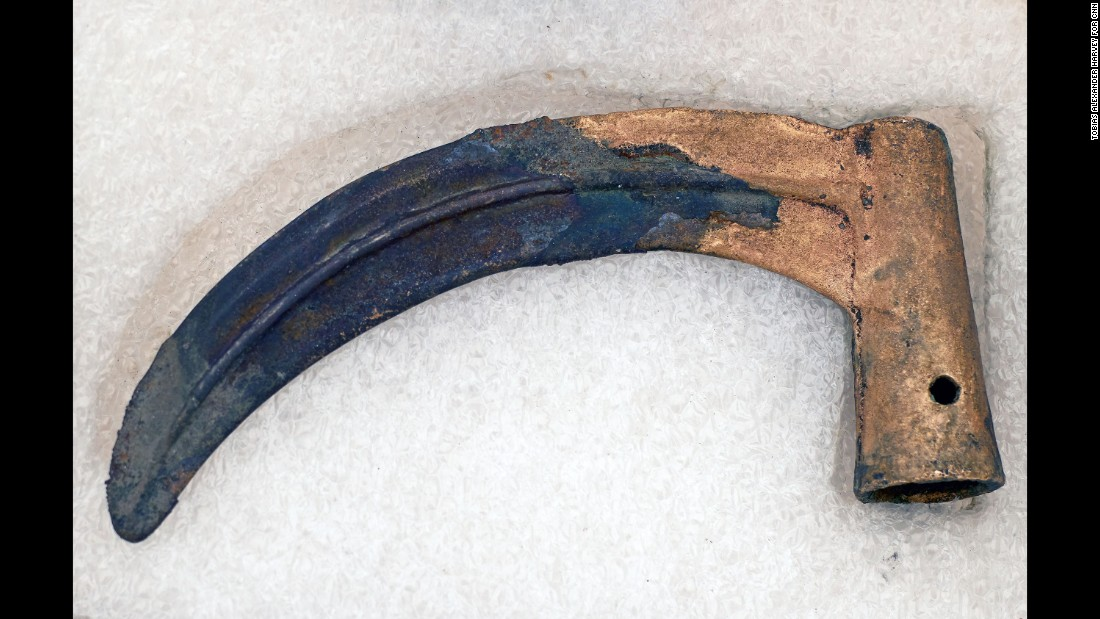 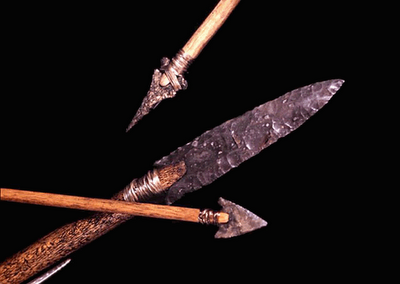 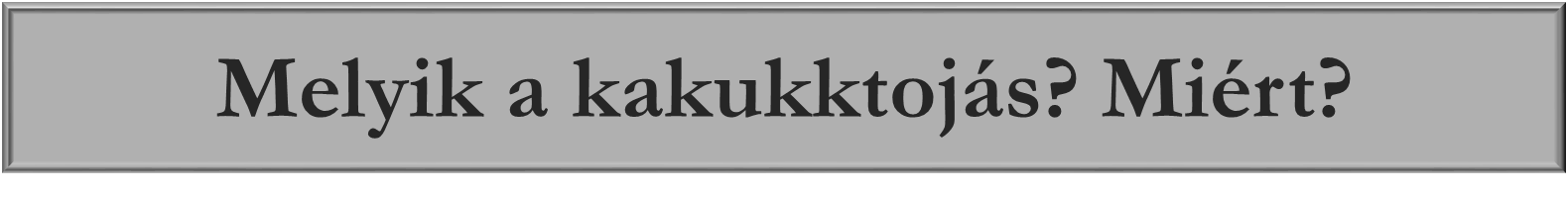 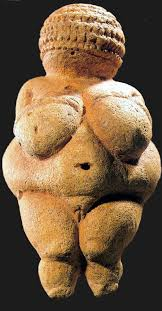 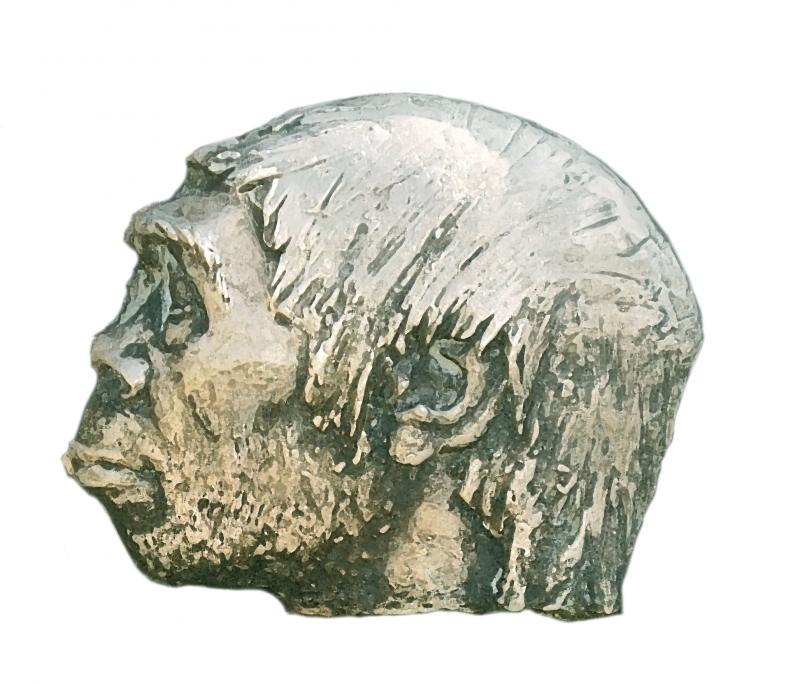 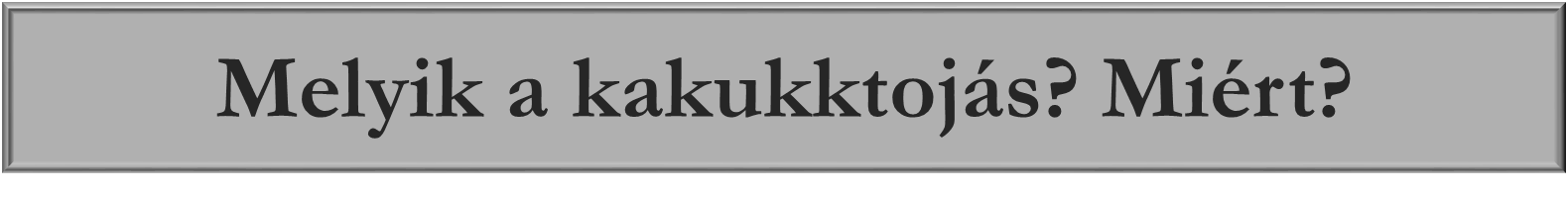 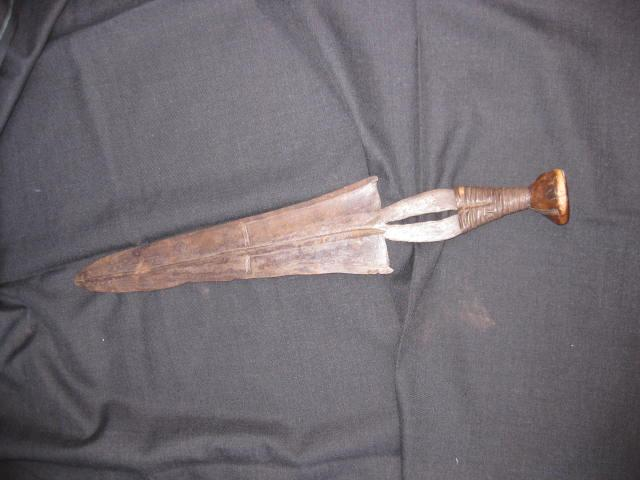 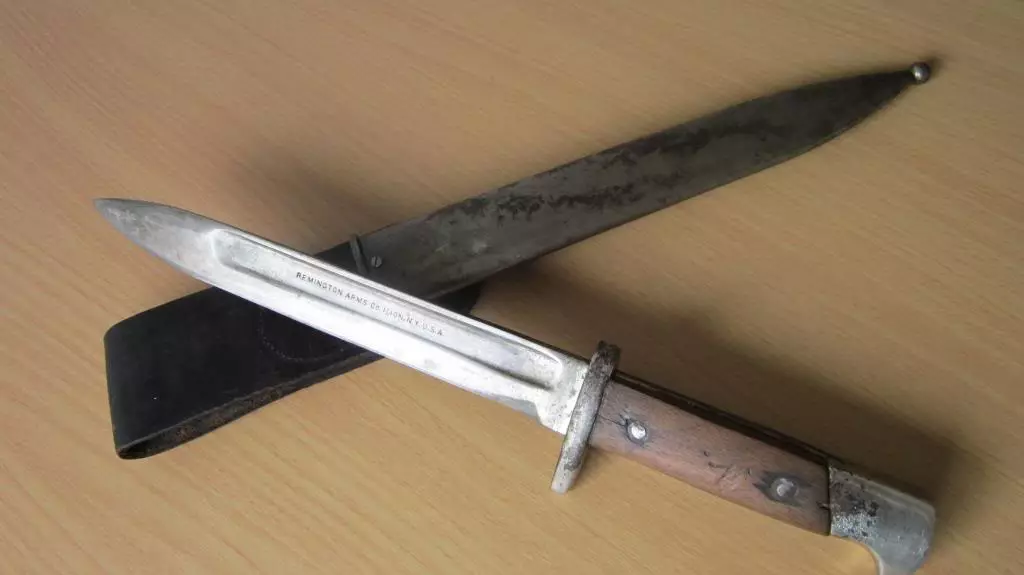 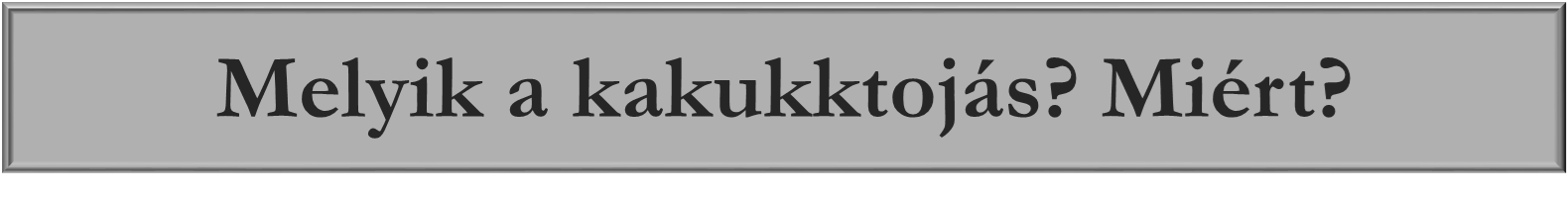 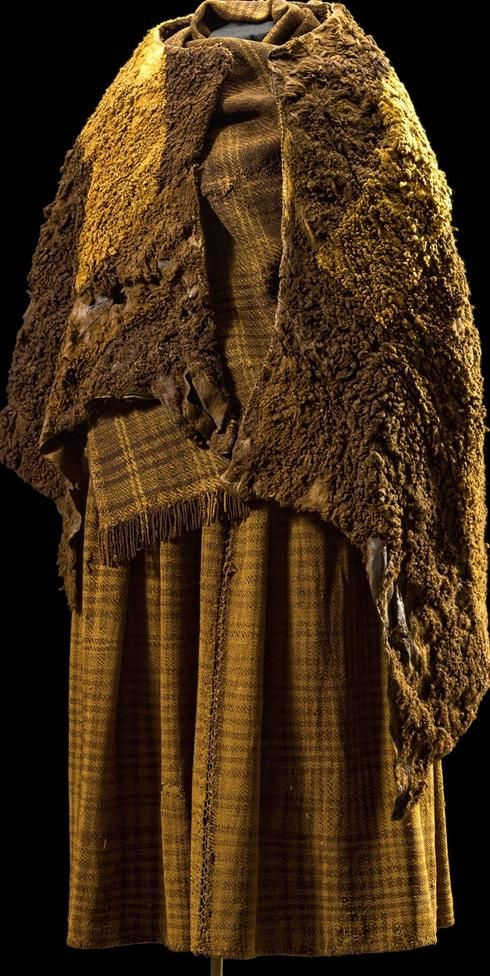 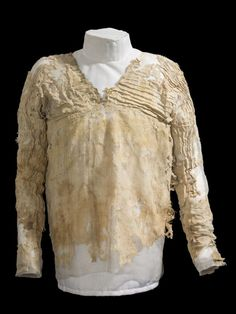 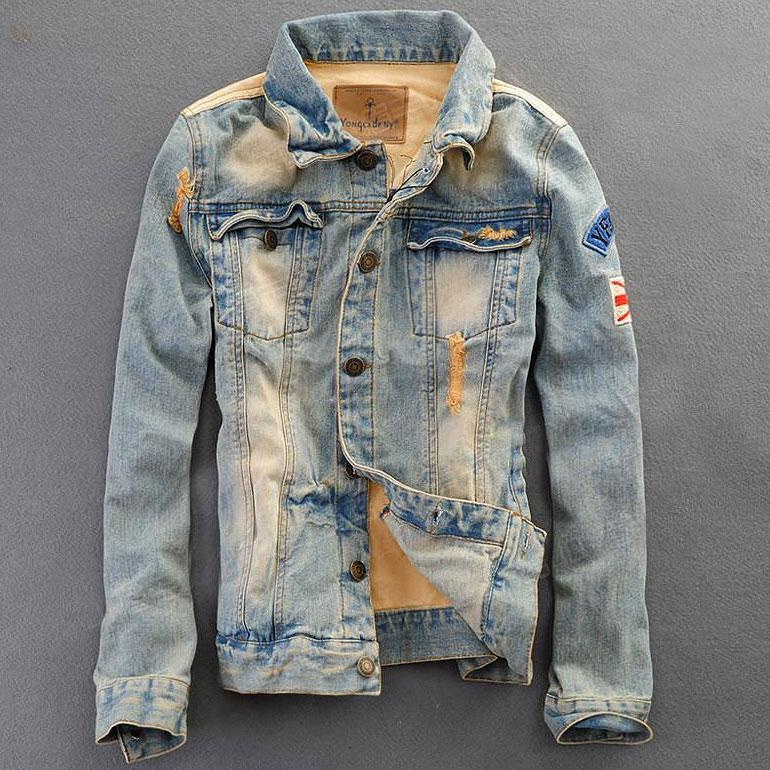 Köszönöm a figyelmeteket!
Készítette: Péter Zoltán
Siklós, 2018. 09.23.